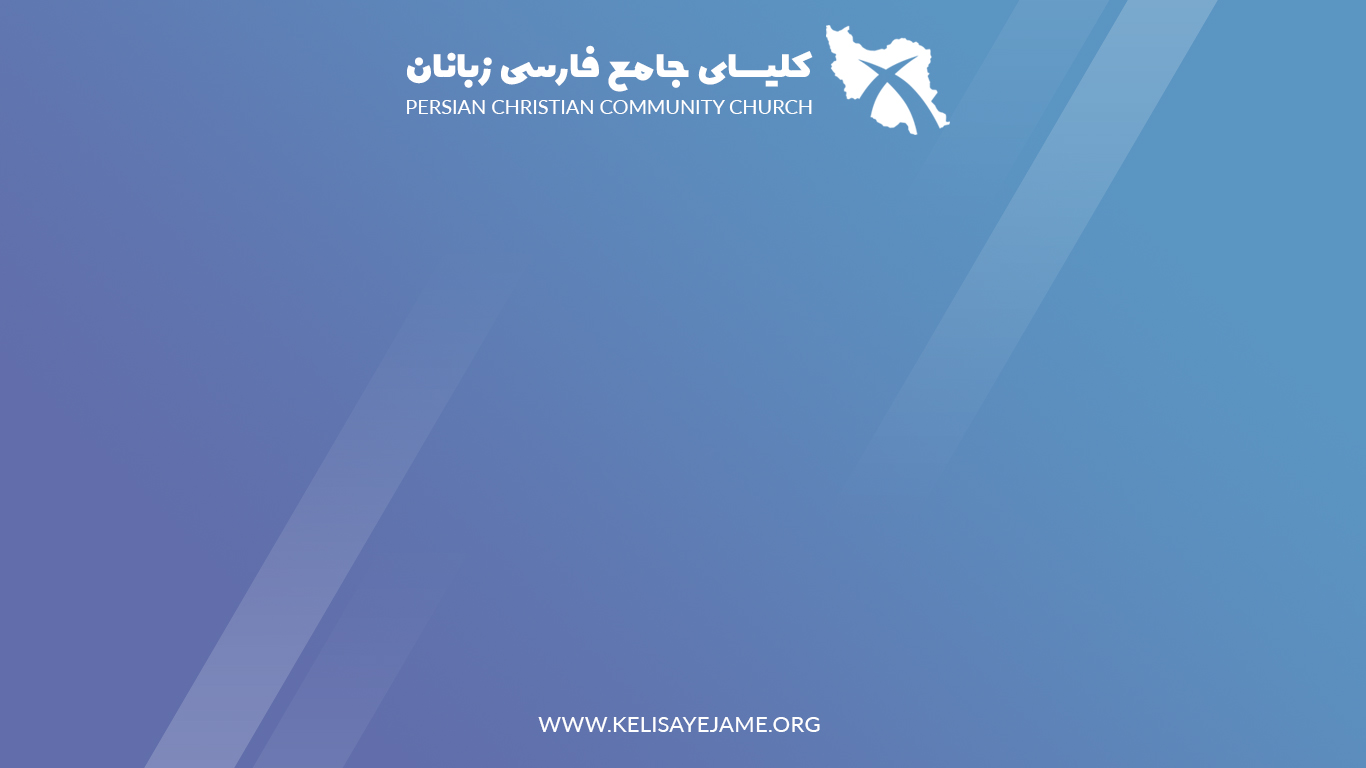 چه عظیم و عجیب است کارهای تو 
زمین مملو از رحمتت 
عدالت و راستی است راه های تو 
شاه شاهان
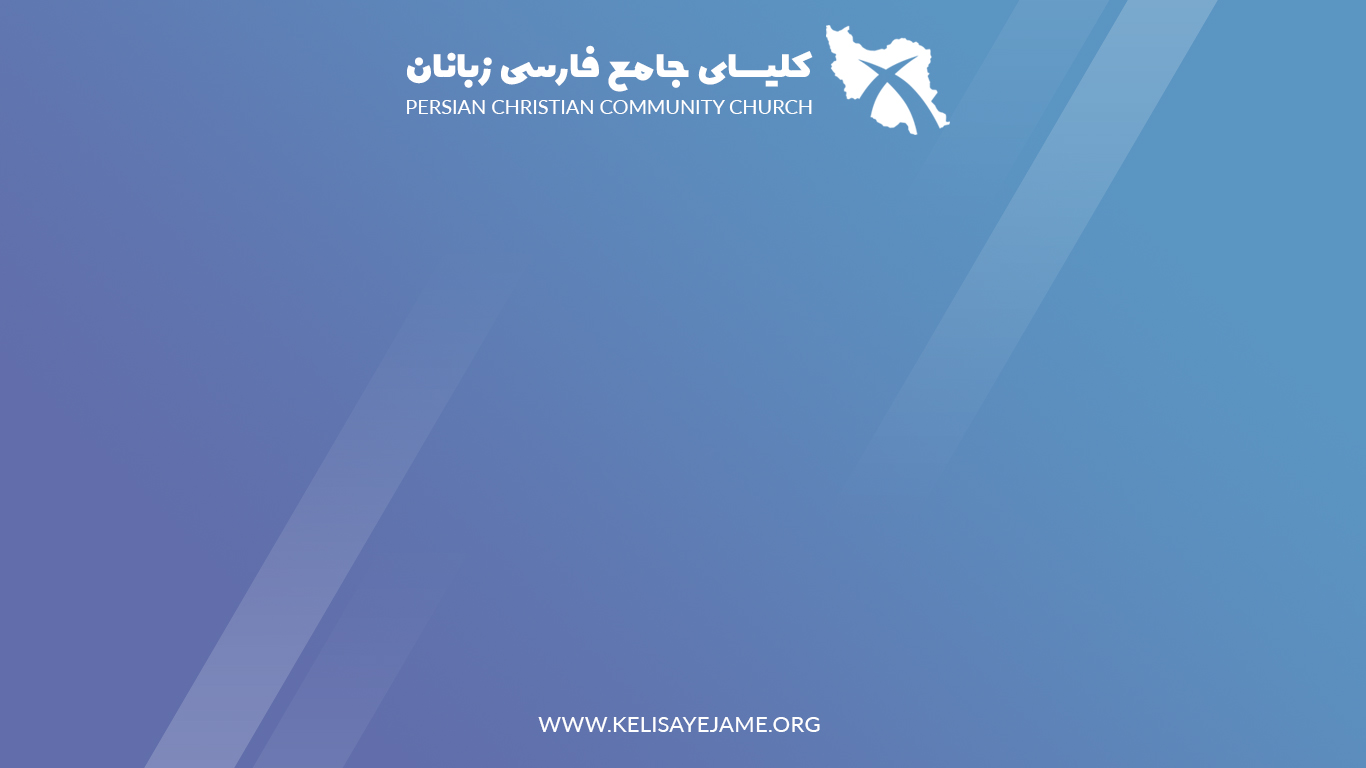 کیست که عظمت تو را نستاید 
تنها تویی قدوس 
هر زانویی در نزدت خم شود
ای عیسی تنها تویی قدوس
(2)
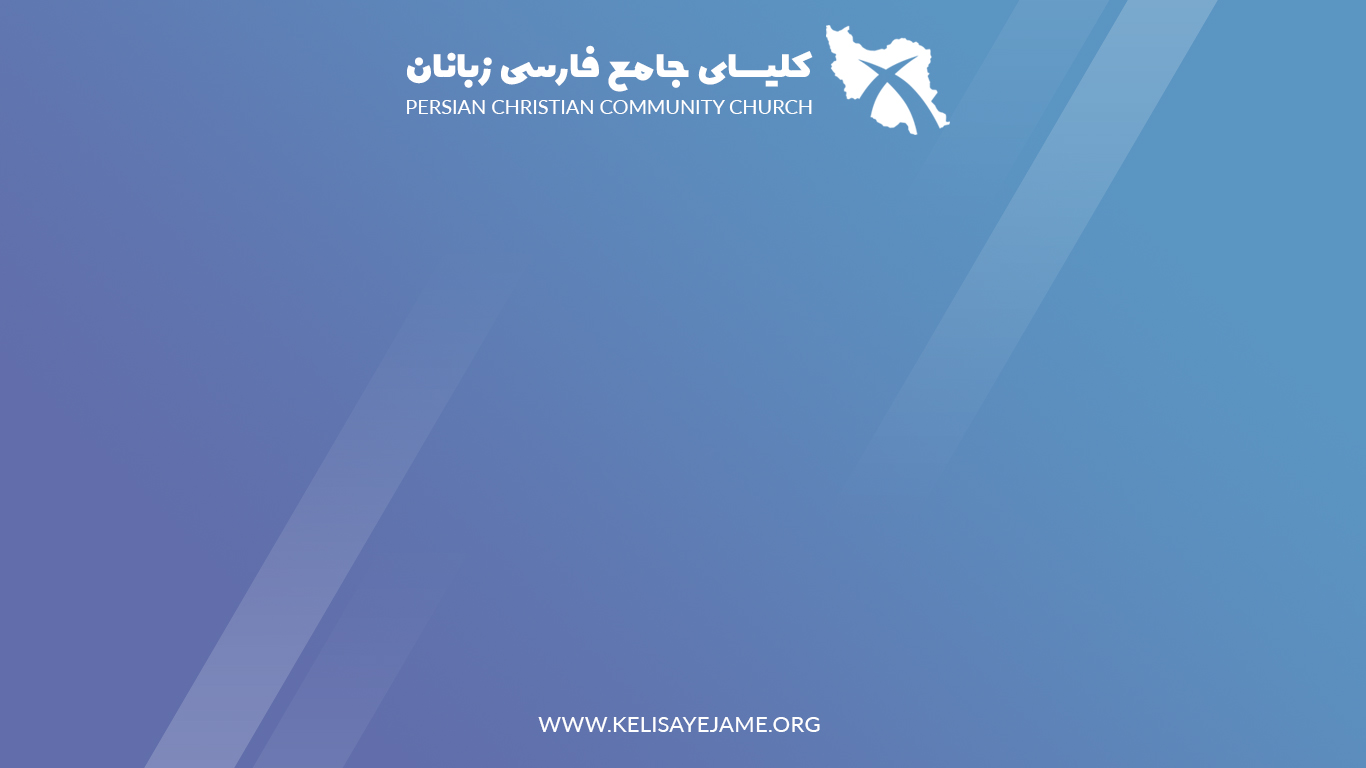 قدوس قدوس
 تنها تویی قدوس 
قدوس قدوس
 ای عیسی تنها تویی قدوس